Wearables and the Internet of Things:Working Party Update
Anna Spender – Director of Actuarial & Data Analytics, Psyon
Colin Bullen – Partner, Habits at Work
23 May 2018
Agenda
Introduction
Overview of wearable devices and the Internet of Things
Types of measurements
Current examples of use
Data considerations
Risks and challenges
Technical developments – what the future may bring…
Considerations for the future of insurance
Introduction to Working Party and Brief
23 May 2018
Working Party Brief
This Working Party aims to look at the emergence of wearable technology and the internet of things and their current and potential use within the health and care area 
Wearable technology related to healthier wellbeing is developing quickly and the working party looks to develop an understanding of the currently available technology, and the capabilities of the next generation. This includes considering the impact of wearables on individually underwritten protection products and/or employee benefit schemes
4
23 May 2018
Working Party members
5
23 May 2018
Introduction
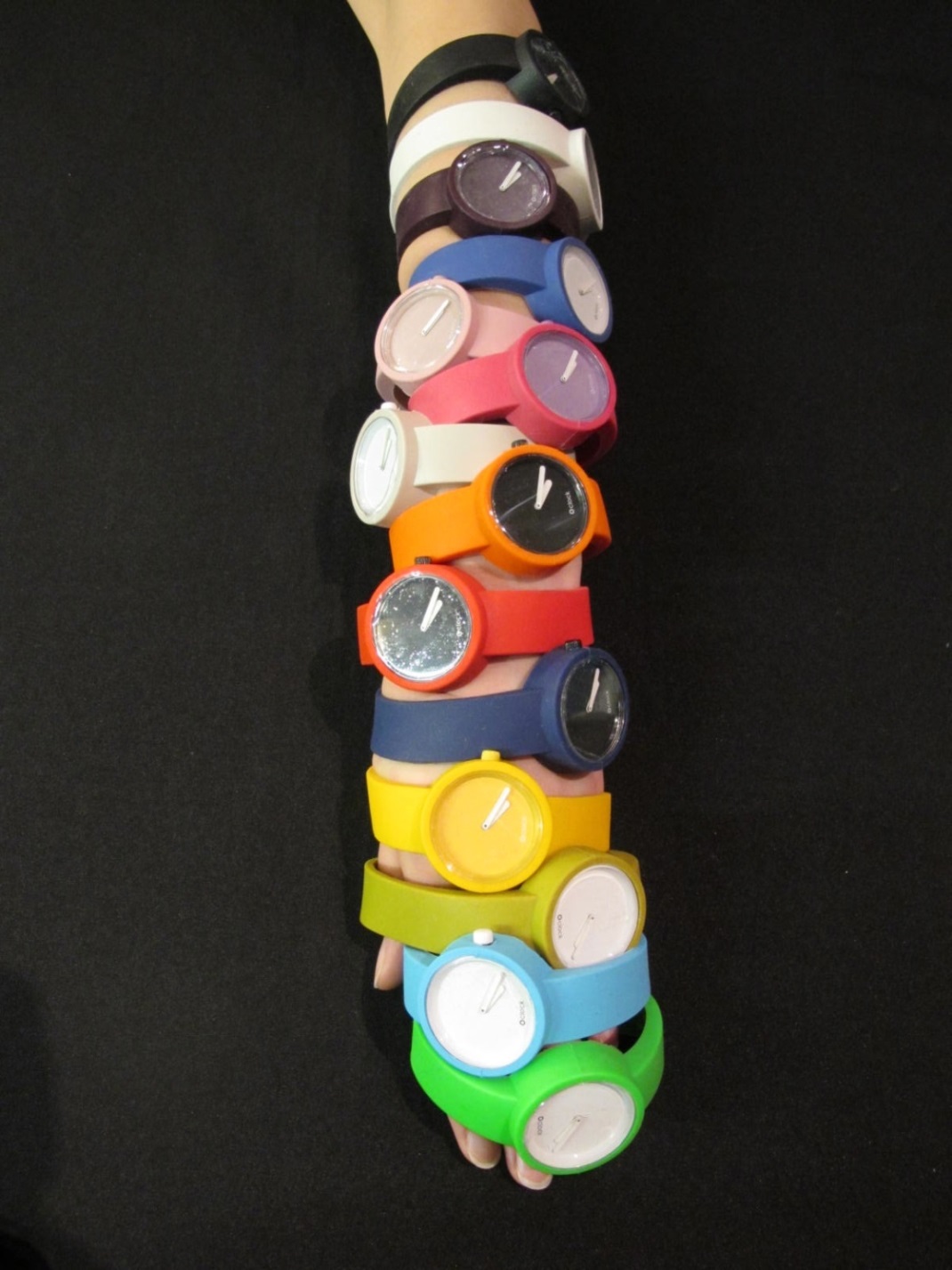 Rapidly developing area
Wide and ever expanding range of wearables, devices, apps, data aggregators & platforms
Increasing numbers of insurers have started incorporating technology into their product offerings
More than 30% of insurers worldwide* are already using wearable technology for customer engagement
* Accenture Technology Vision for Insurance 2015
6
23 May 2018
Devices Investigated
7
Devices Investigated
8
Sensors
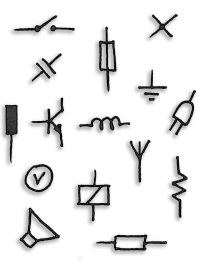 Accelerometer
Compass/magnetometer
EEG biosensor
ECG biosensor
Galvanic skin response (stress monitor)
GPS
Gyroscope
Heart rate monitor
Oximetry monitor
Skin conductance
Skin temperature
9
23 May 2018
Measures Available
10
Measures Available
11
Wearables accuracy and consistency
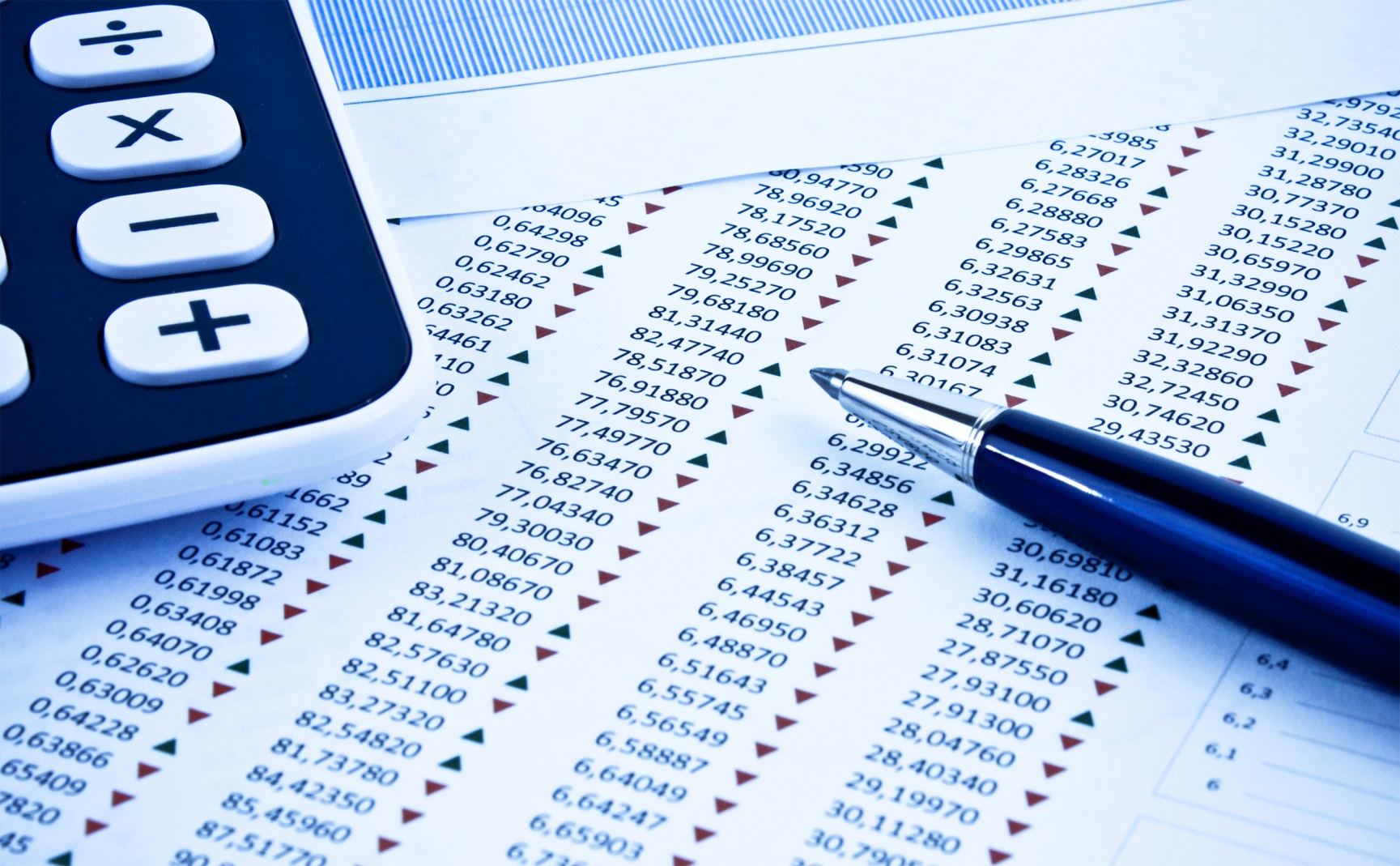 Laboratory conditions
+/-10% accuracy on steps
Heart rate measures +/-5% accurate 
Derived energy measures unreliable
Considerations
How device is worn
Self reported information
Direct measures versus derived measures
Real world
Over 100% variance in real life steps tracked
Consistency is better – individual issues 
    seem to be systematic
12
23 May 2018
Current uses
23 May 2018
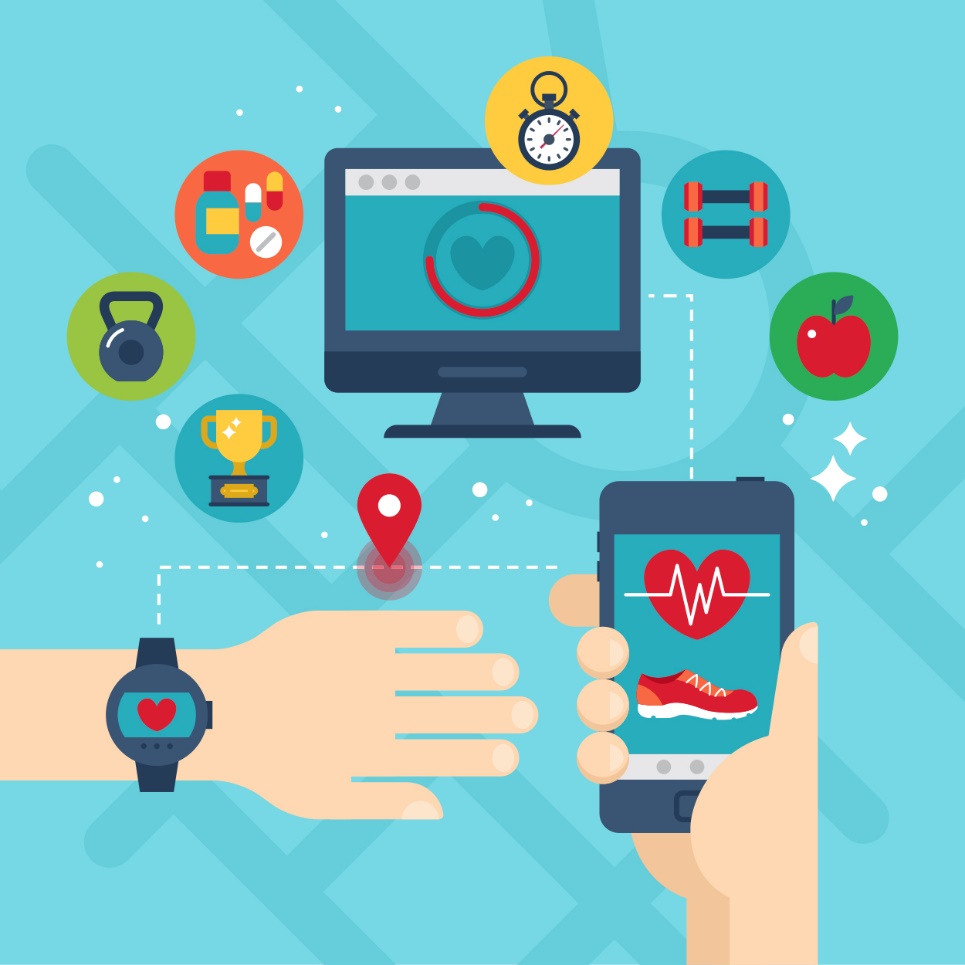 Overview of Uses
Measure health biometrics, health-related behaviours and outcomes
Engage customers in new ways 
Potentially improve health as part of wider program of change
Offer disease specific products while tracking disease management
Manage chronic conditions
14
23 May 2018
Current Uses
15
23 May 2018
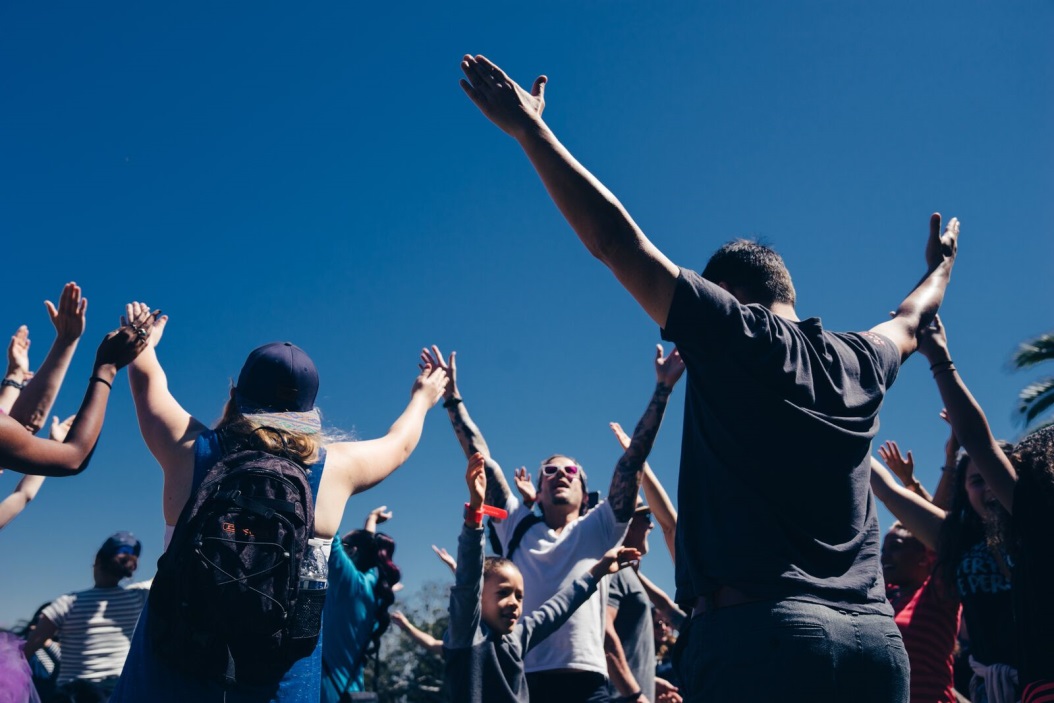 Current Uses
16
23 May 2018
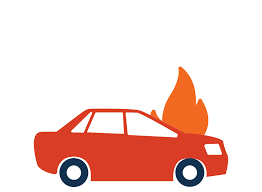 Current Uses
17
23 May 2018
Other Uses
18
23 May 2018
Data Considerations
23 May 2018
Data considerations
Value of data
20
23 May 2018
Data considerations
Fraud
Selective tracking vs frictionless tracking
Fit for purpose?
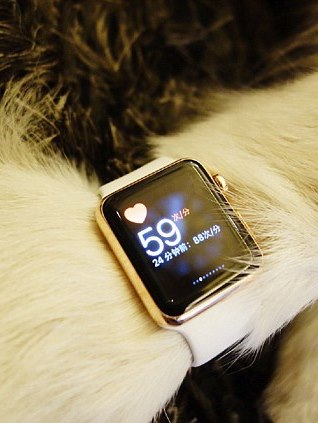 Data reliability
Potential systematic errors
The device itself, and changes in the device during the data collection period
How the device is used when collecting data of interest
How the device is worn, and impact on results
Data use
Changes over time vs a point in time
Data aggregation and analysis of cohorts
Application at individual level
21
23 May 2018
Data considerations
Aggregators
Choice of technology = better engagement 
Upgrading technology
Using API integration data aggregators collect, format and clean data from multiple sources
22
23 May 2018
Risks and challenges
23 May 2018
Risks & Challenges
Data quality and processing
Pace of change
Willingness to adopt new technology
Effectiveness of behavioural change
Need for insurance solution
Technological Capabilities
Viable Insurance Products
Customer Needs & Engagement
Insurers’ Objectives
Regulators’ Objectives
Cost vs benefit
Changing role of insurer
Data privacy
Risk pooling
Pace of change
24
23 May 2018
Technical Developments – what the future might bring
23 May 2018
Tech Developments – What the future might bring…
Embedded Technology
Tracking emotional states
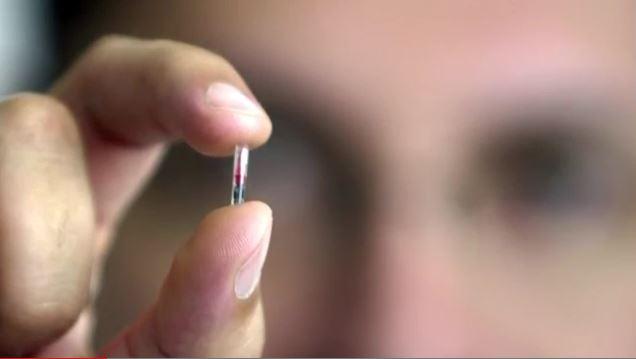 Microchipping humans!
Tracking, payment, make calls, send texts and emails, monitor health, access buildings, attend events…
Less than 10 years away…
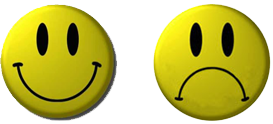 Affective computing attempts to recognise and interpret human emotional states via:
Camera-based systems
Voice patterns
Brainwave activity
Electrodermal activity
Breath analysis
Wearables in sport
Often at forefront of technology uptake
Can give us an indication of current and future uses of technology
Some uses deemed as unfair advantage
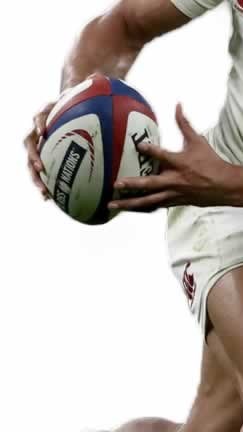 26
23 May 2018
Tech Developments – What the future might bring…
Brain – computer interface
Exoskeletons
Bionic suits controlled using thought
Rehabilitation help for spinal cord injuries
Smart underwear as a solution for back pain
A “chairless chair” for use in industries such as manufacturing
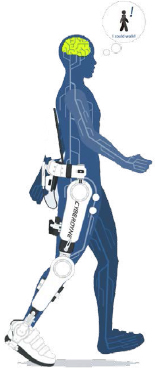 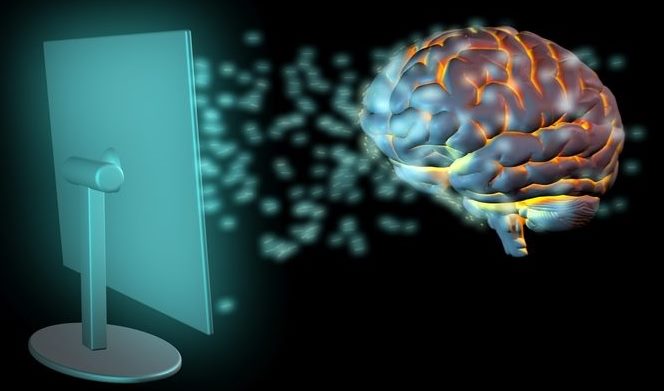 Directly reads users’ thoughts
Control augmented and virtual realities
27
23 May 2018
Considerations for the future of insurance
The future of insurance
Revolution or evolution?
Asymmentries/ anti selection
New opportunities
Technology take up
Living up to the hype
Evolution vs revolution
Who will take advantage?
Beyond reported conditions & claims
How will you collate data & analyse it
Game changing innovations
Short term vs long term
When will you get involved & how?
28
23 May 2018
Conclusion
Rapidly developing area
Market opportunity vs catalyst for change
Technology is only part of the solution
Data considerations – data capture, legislation and interpretation
Ethical and moral behaviour in terms of sensitive personal data
Risk of market fragmentation through reduced cross subsidization
Specialist products
Those engaging will be on an evolving business case and product development journey
When will you get involved and how?
29
23 May 2018
Comments
Questions
Expressions of individual views by members of the Institute and Faculty of Actuaries and its staff are encouraged.
The views expressed in this presentation are those of the presenters.
30
23 May 2018